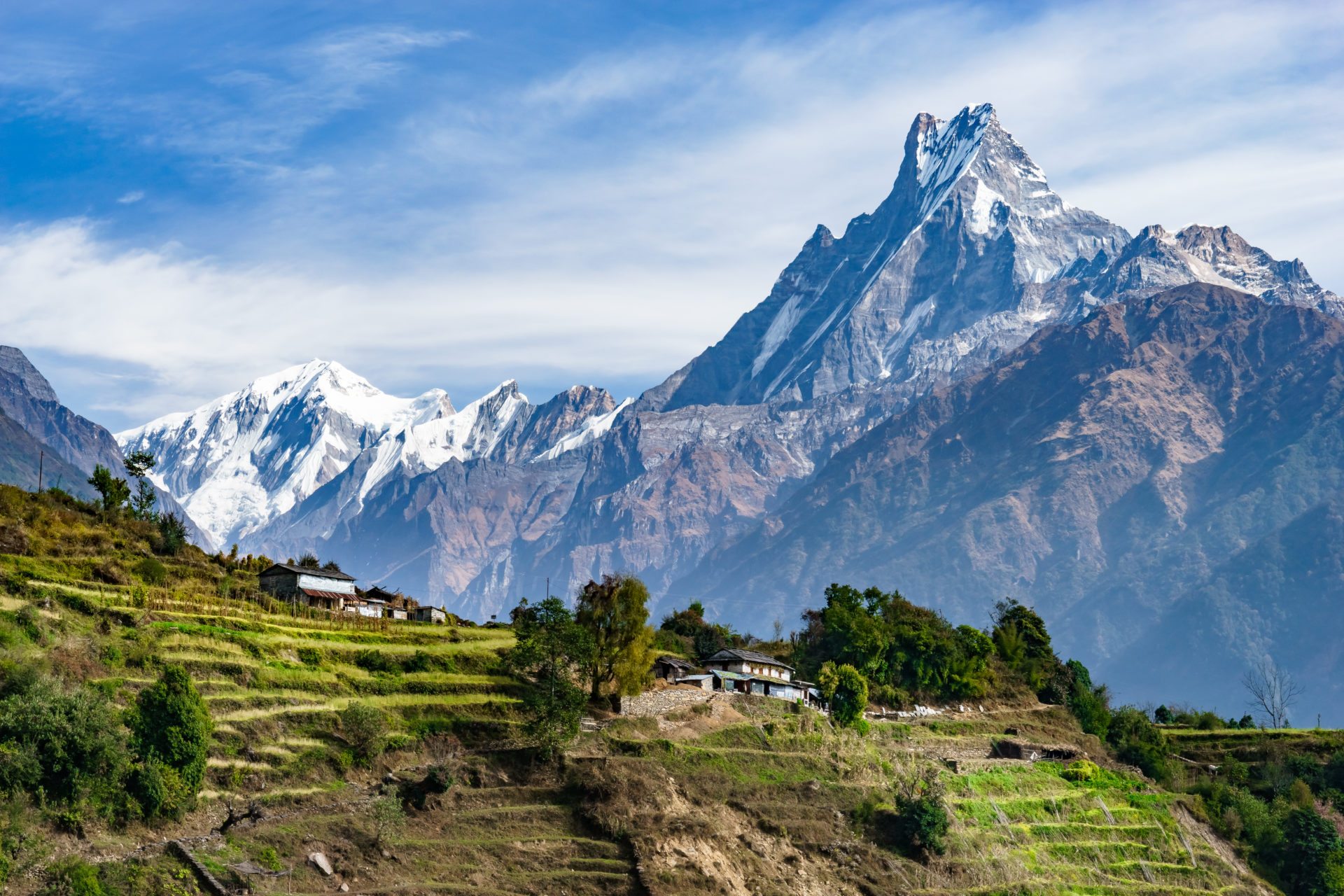 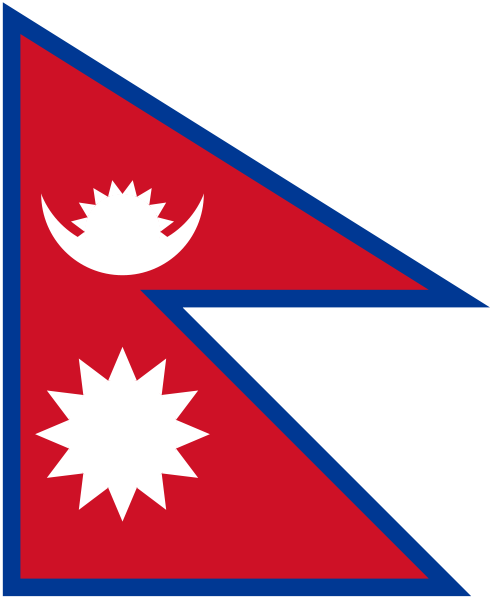 A HIMALAYAN NATIONNEPAL
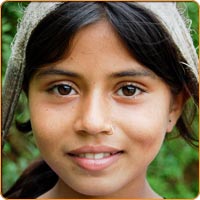 PRAYER FOR NEPAL
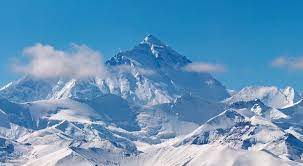 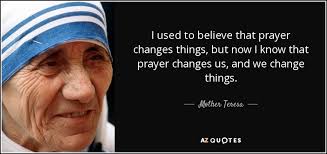 NEPAL
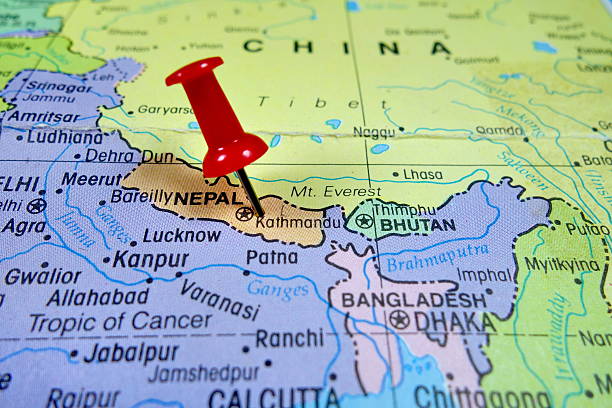 OPENED DOORS FOR THE CHRISTIANS IN 1950
MAJOR RELIGIONS IN NEPAL
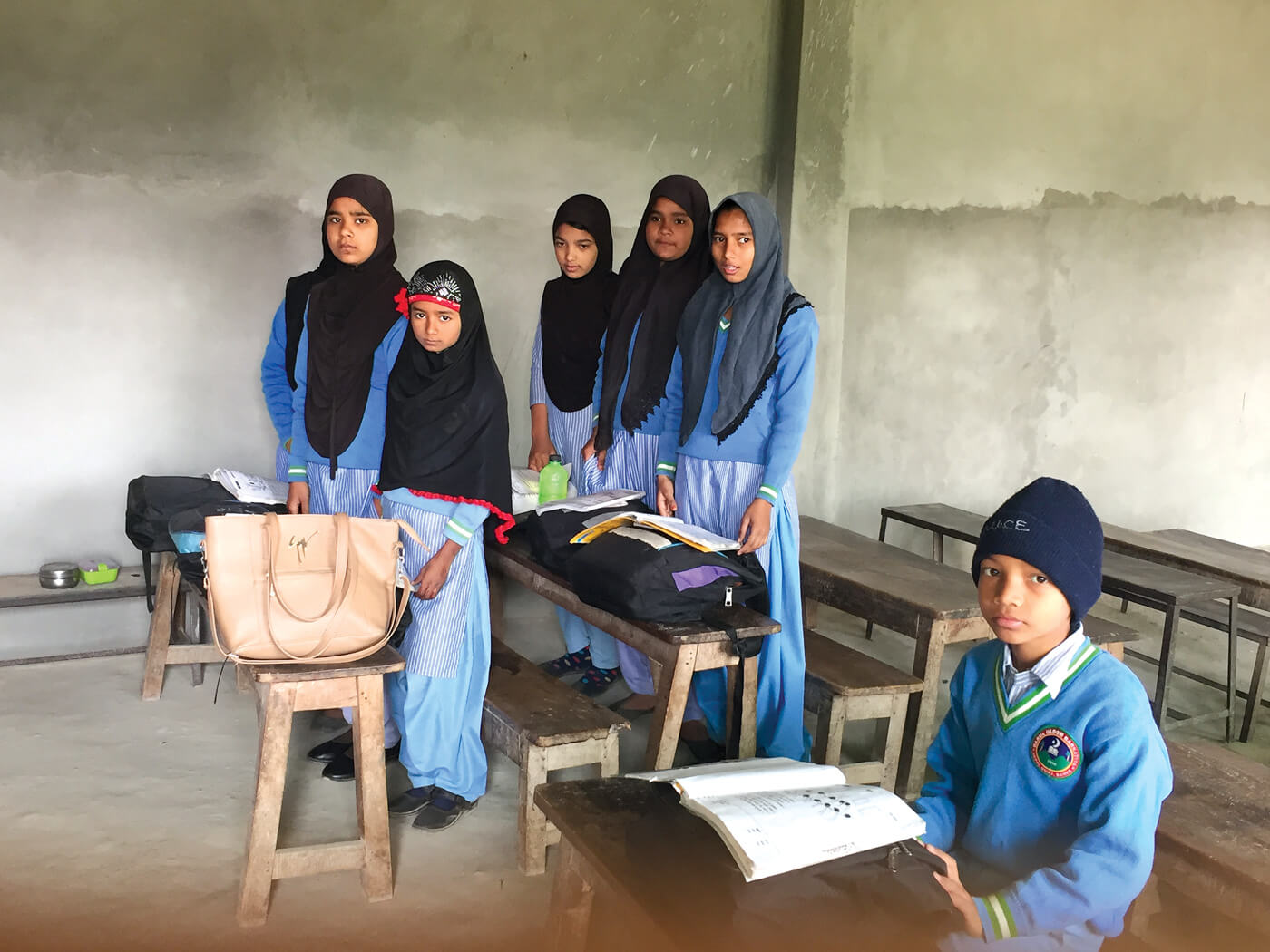 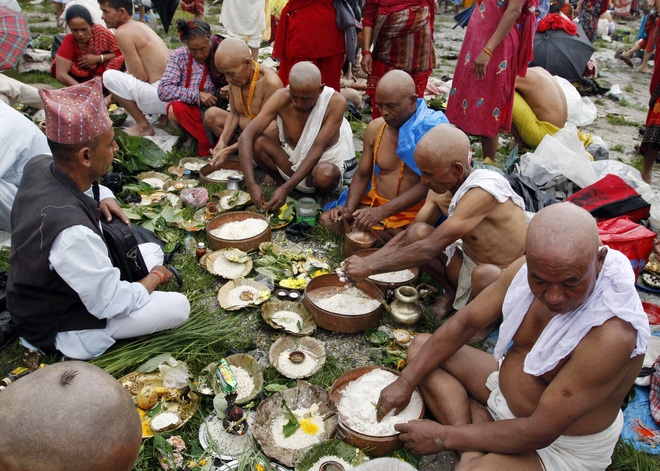 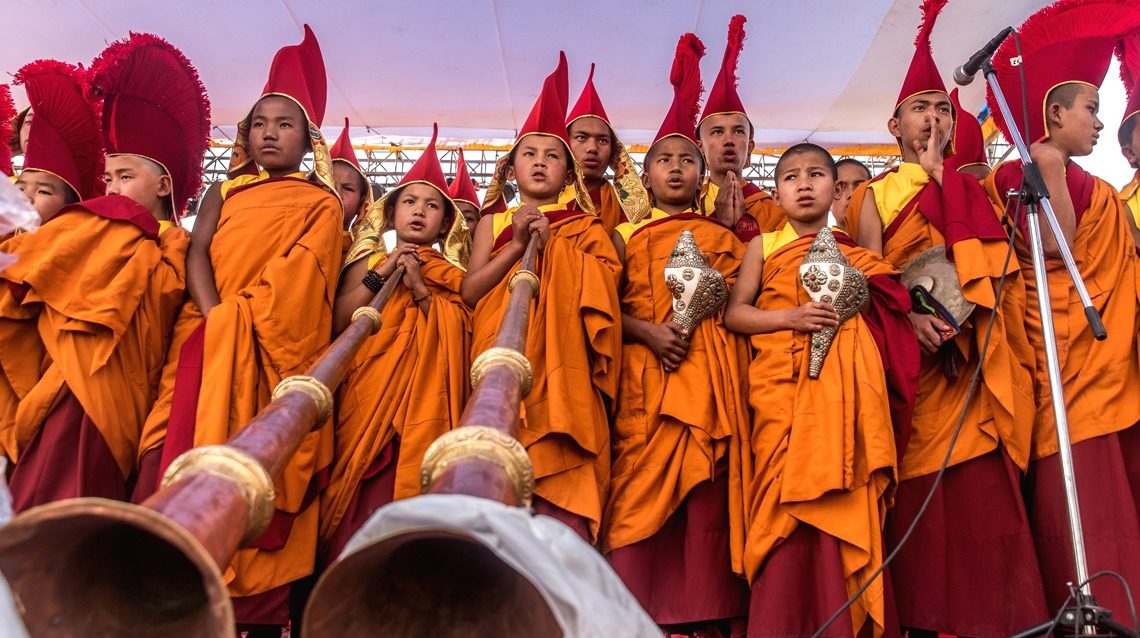 HINDUS: 81.3%
ISLAM 4.4%
BUDDHISTS: 9%
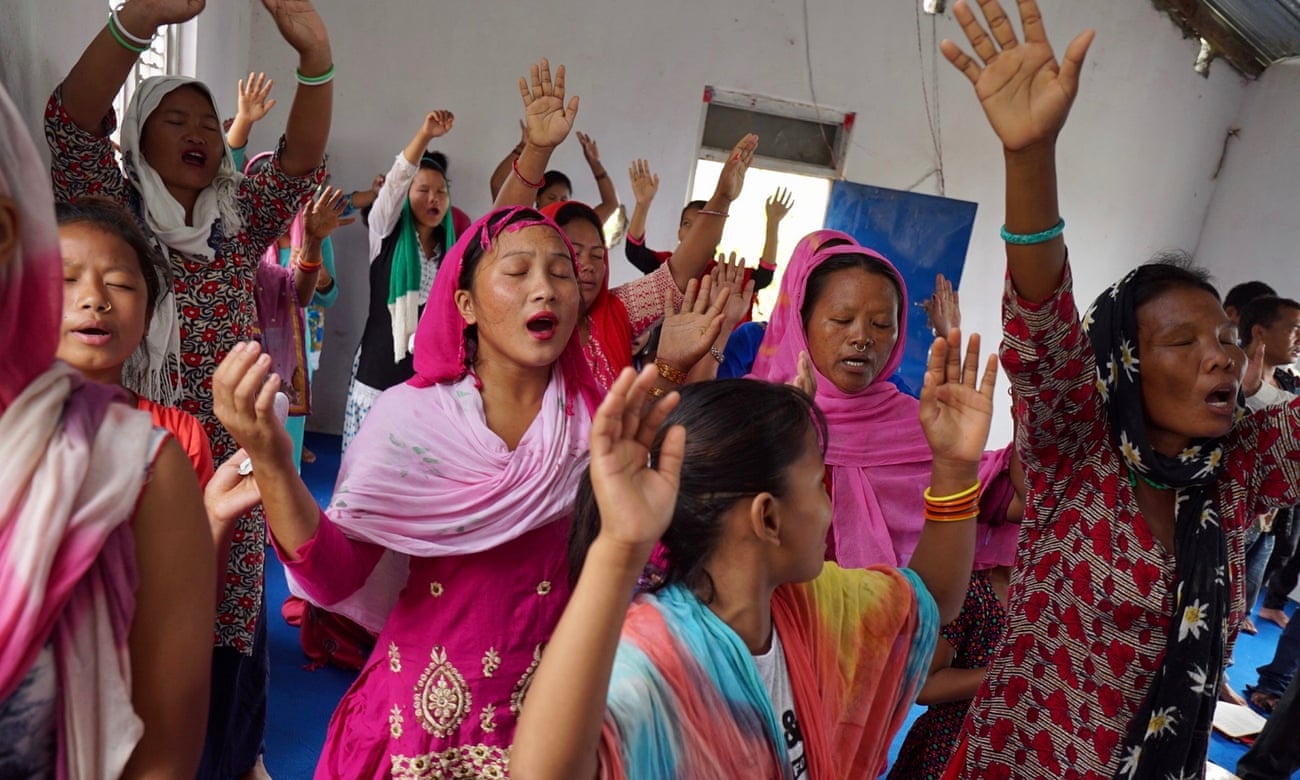 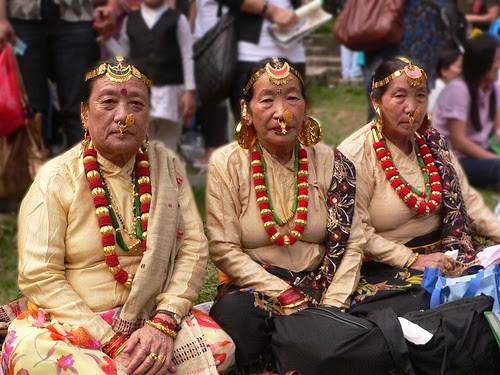 TOTAL POPULATION 
ABOUT 30 MILLION
KIRATS 3.1 %
CHRISTIANS 1.4%
SOURCE: National Census 2011
NEPAL
26 ETHNIC GROUPS IN NEPAL 

LARGEST GROUP CHETTRI: 16.6%
BRAHAMINS (HILLS):  12.2%
MAGARS: 7.1%
NEWARS: 5%
YADAVS: 4%
Source: National Census 2011
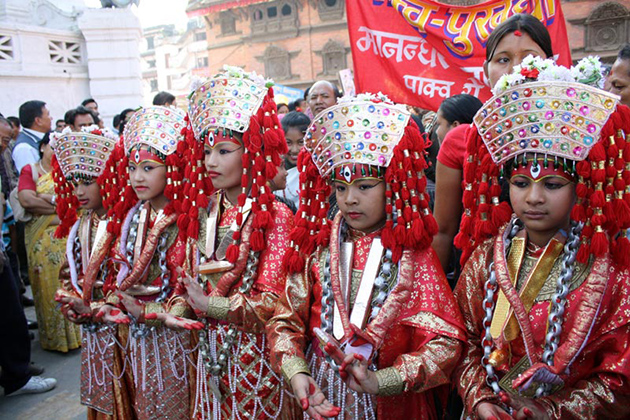 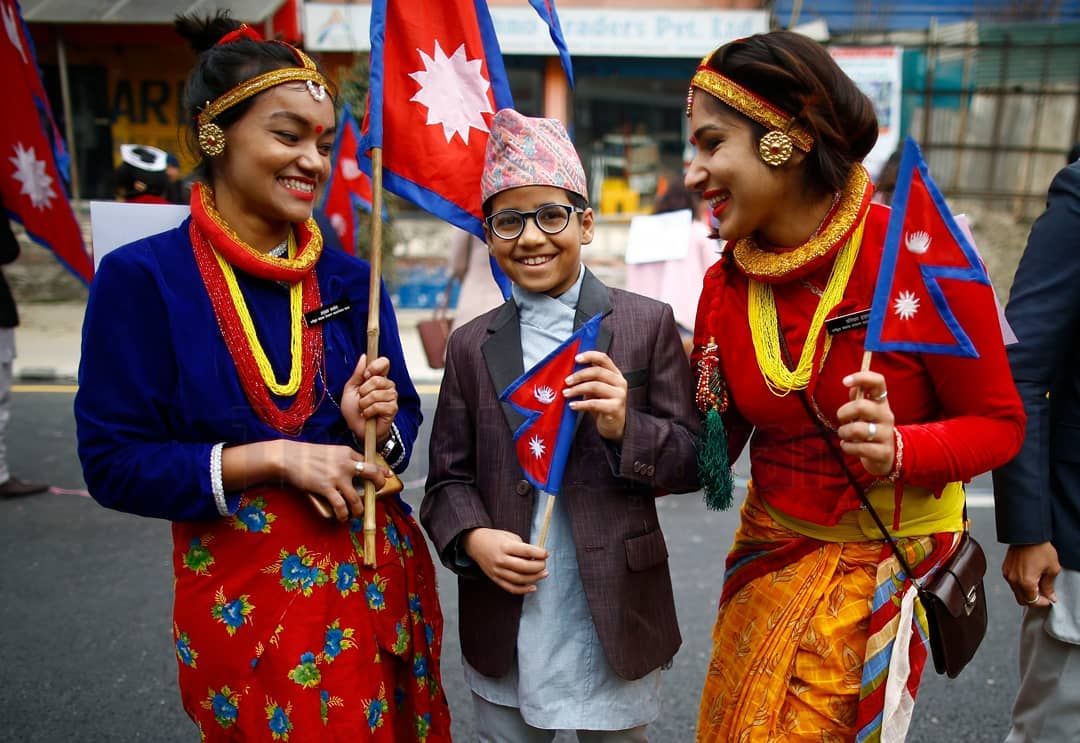 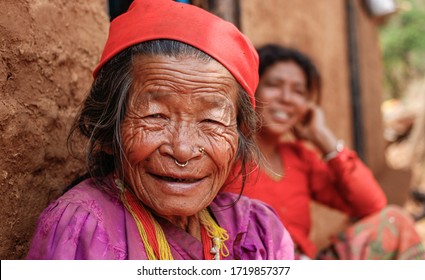 NEPAL
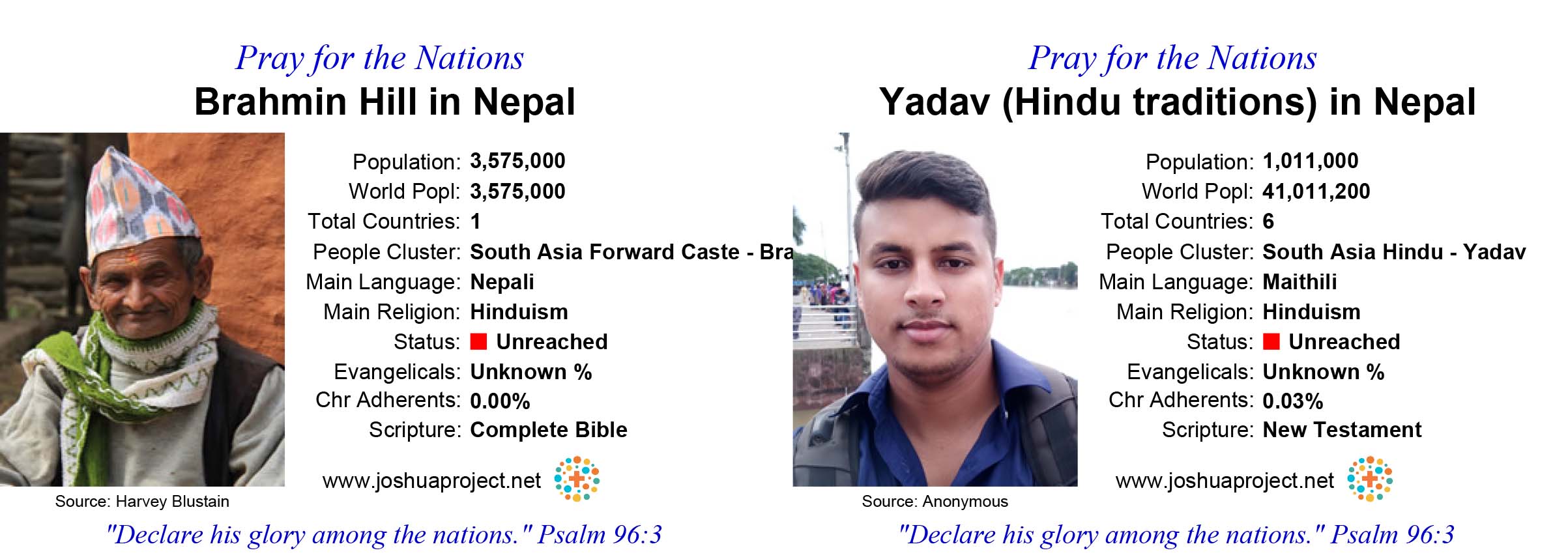 NEPAL
NEWARS
NEWARS IN THE CAPITAL CITY & REGIONS
POPULATION: (5%)
MAIN RELIGION: HINDUS, BUDDHISTS
LANGUAGE: NEWARI
MISSIONS: NEWAR MISSIONS ARE ON THE WAY
CHALLENGES: STRONG COMMUNITY
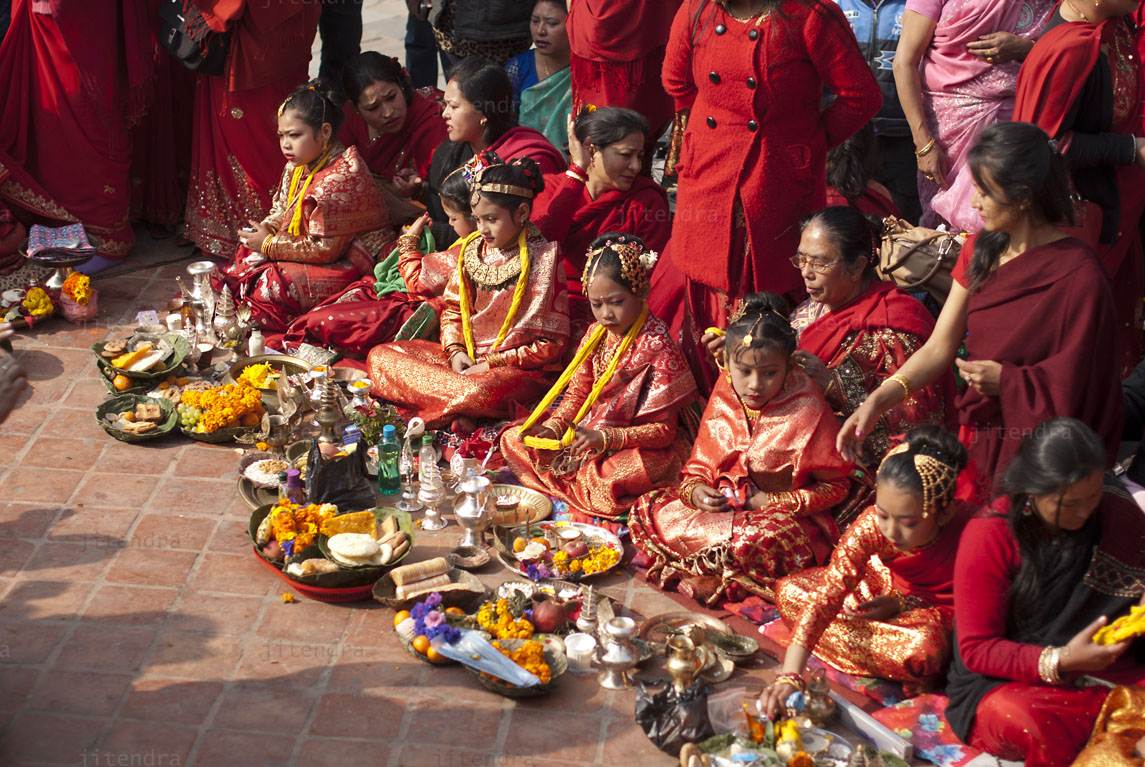 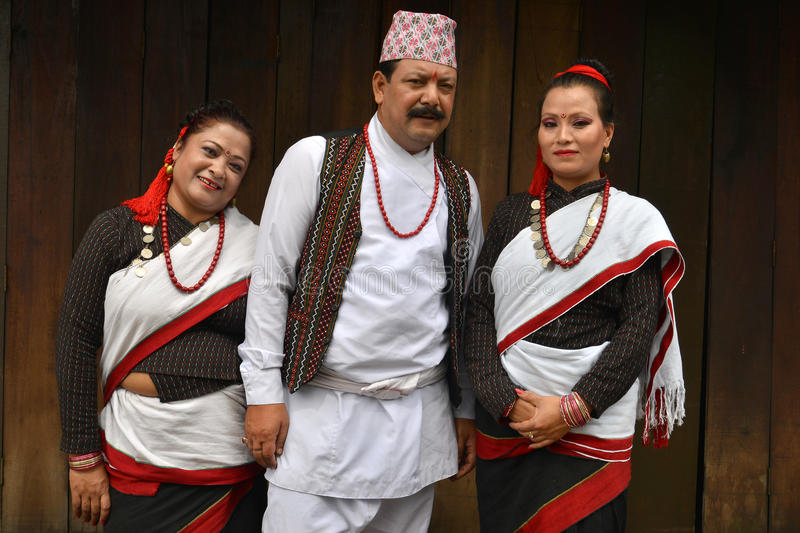 CHALLENGES IN NEPAL
POVERTY: 17.4 PERCENT PEOPLE LIVES IN MULTIDINENTIONAL POVERTY (UNICEF POVERTY INDEX 2021)

HUMAN TRAFFICKING 
SEXUAL ABUSE
CHILD MARRIAGE
CHILD LABOR
CORRUPTION
UNSTABLE GOVERNMENT
UNEMPLOYMENT
MIGRATION
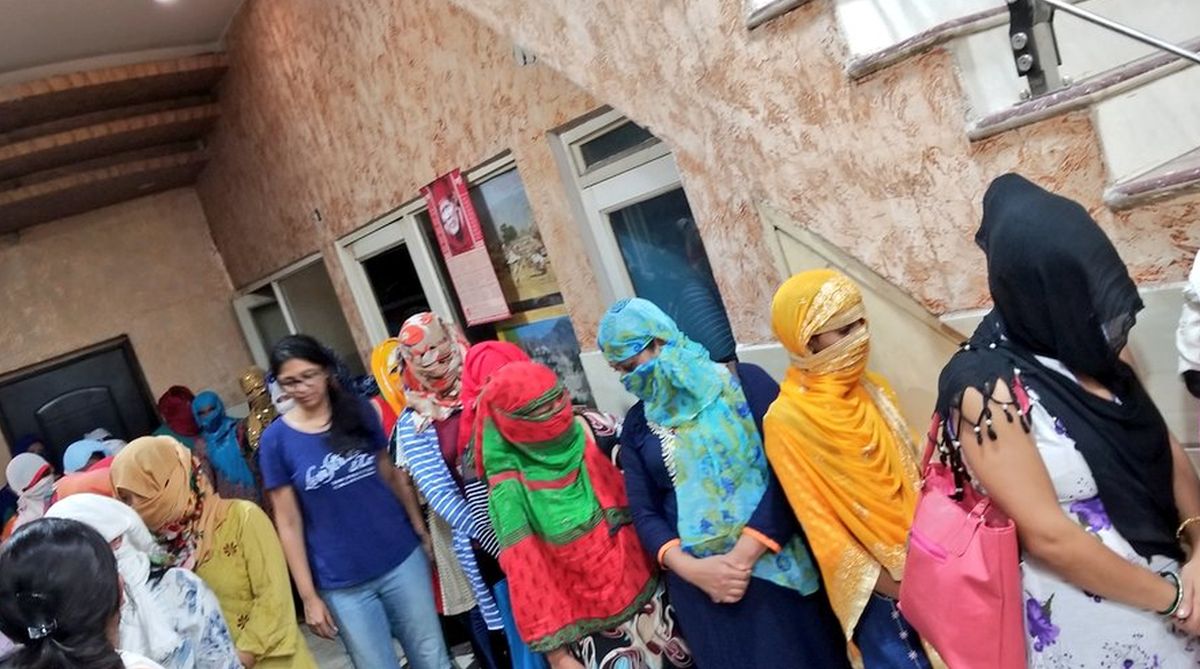 PRAISE GOD
MOVEMENTS AND MISSIONS
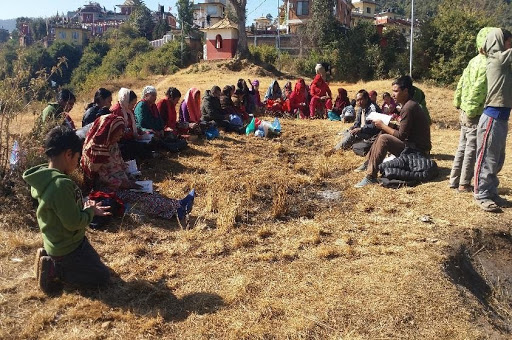 DINNOMINATIONAL MISSIONS
INDEPENDENT CHURCHES
PRAYER MOVEMENTS
KARNALI MISSIONS
HIMALAYAN MISSIONS
POVERTY ALLEVIATION
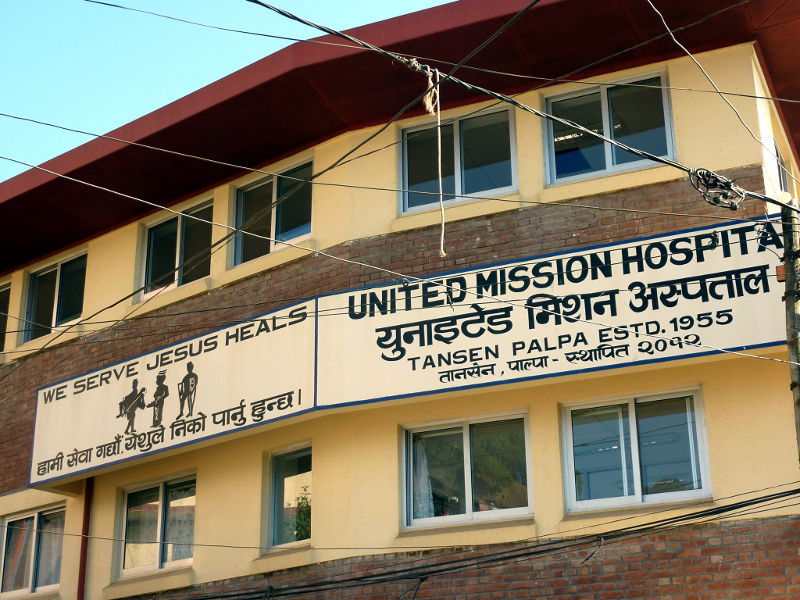 EDUCATION
HEALTH
COMMUNITY DEVELOPMENT 
LIVELIHOOD
CHILDREN'S PROGRAM
PRAYER REQUESTS
Constituently Nepal is a secular state but proselytizing is considered as crime by the Criminal 
Code 2017


1. Please pray that this law could be abolished so that there will be a complete freedom of religion and 
    belief.
2. Please pray for the unity among the churches in Nepal so that together we can achieve much more. 
3. Please pray for the ongoing missions, movements and social works to be continued and more 
    people would be reached. 
4. Please pray that the country could make progress and prosper, and also the issues like poverty, 
    human trafficking, abuses on children and women etc. would get rid off. 
5. Please also pray for the stable government. 
6. Please pray for the children that consists of 42% of the total population and among them about 
    50% are at risks.
If my people, who are called by my name, will humble themselves and pray and seek my face and turn from their wicked ways, then I will hear from heaven, and I will forgive their sin and will heal their land.
2 Chronicles 7:14
PLEASE CONTINUE TO PRAY FOR NEPAL AND THE UNREACHED PEOPLE GROUPS
THANK YOU